New Community Centre: Brookland Park
BROOKLANDS PARK COMMUNITY CENTRE
Coming soon

Start on site in Autumn 2024

Due to open Autumn 2025
Location:
Community Centre for Brooklands Park
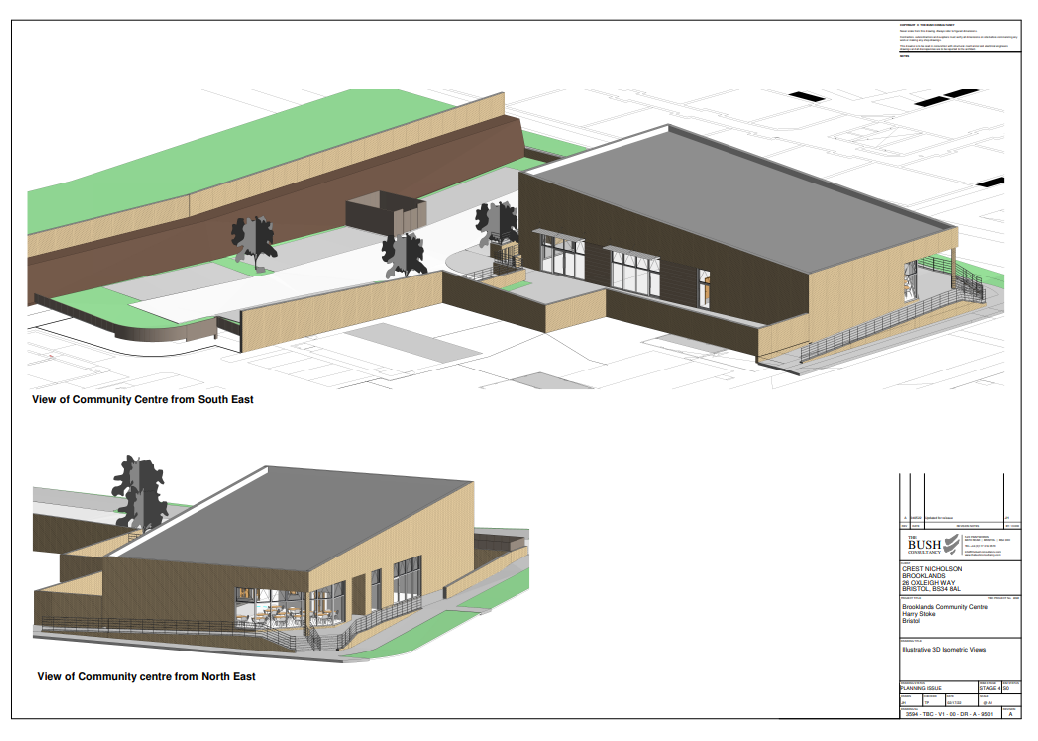 3 D showing Centre and Car Park
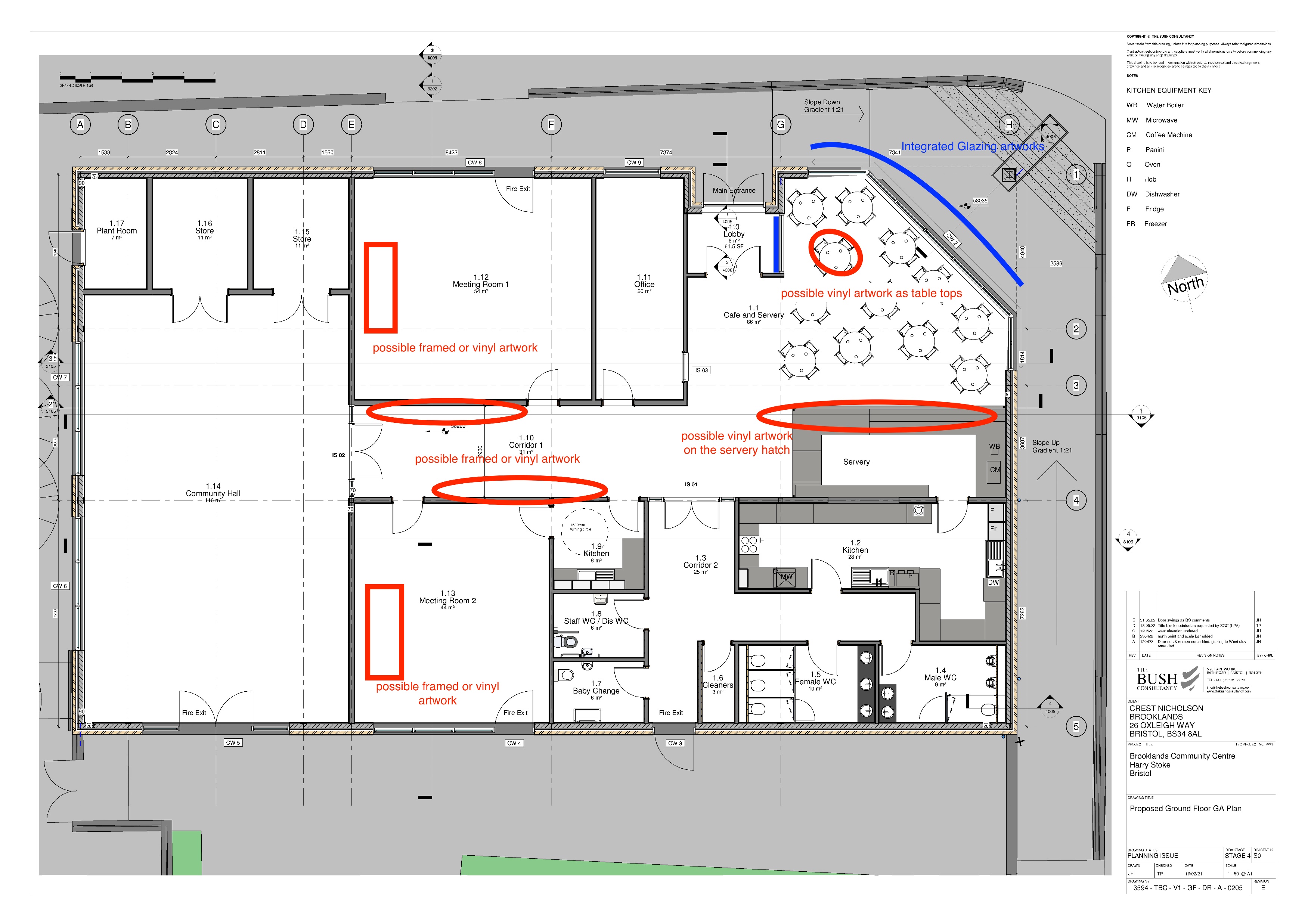 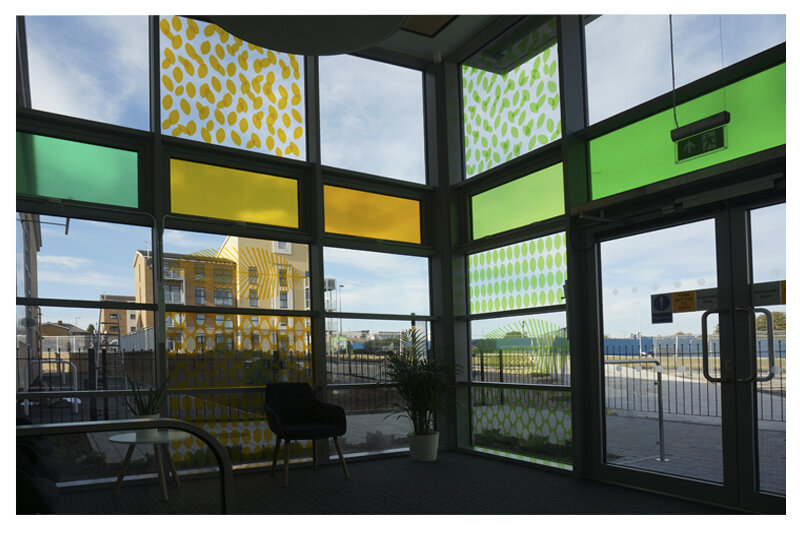 Public Art to be incorporated into the design
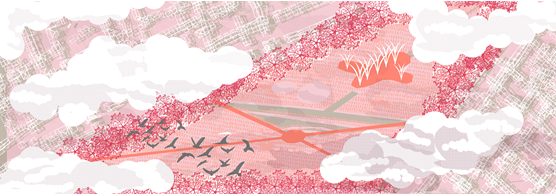 For more information about hire contact:
Stoke Gifford Parish CouncilThe Community HallLittle Stoke LaneLittle StokeBS34 6HR
Tel: 01454 865202

clerk@stokegifford.org.uk
Construction
The building is being build by Crest Nicholson as part of the overall development of Brooklands Park.

South Gloucestershire Council is supporting Stoke Gifford Parish Council to run the centre

The Parish council are keen to ensure that the building will be a vibrant centre for the local community and want to involve residents to be part of its development.